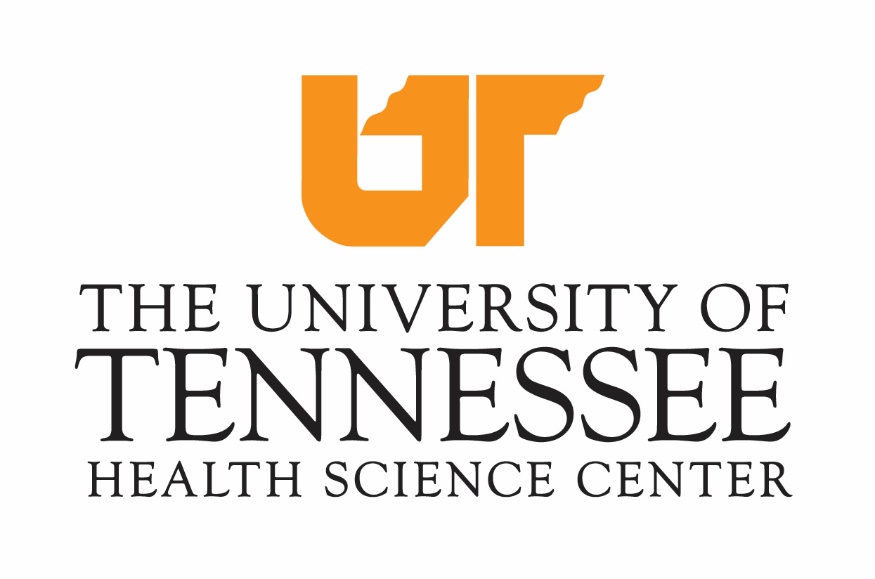 Budget BackgroundandFY 2020 Budget Proposal
Definitions
Unrestricted Funds:  (E-accounts)  Funds provided to meet the primary educational mission of the university (sometimes referred to as Educational & General Funds)
Restricted Funds: (R-accounts) Funds provided to meet a designated purpose – research, scholarships, endowed chairs, etc.

General Operating Budget: Funding provided across campus to meet operational needs – referred to as ORANGE dollars.
Sources are from State Appropriations, Tuition & Fees, and F&A Revenue
F&A Revenue: indirect cost funding received from sponsors on grants

What’s the difference between Unrestricted and General Operating Budget?:  Unrestricted Funds includes some self-supporting activities like continuing education, conferences and auxiliaries.
May 17, 2019
2
Definitions (cont.)
Campus General:  Campus General represents campus-wide costs not allocated out to units –
Staff Benefit Cost (e.g., health, life, and retirement) – about $50 million
Debt Service Payments – about $6 million
UT Foundation, UT Research Foundation, and other assessments by the UT System Administration for services provided – about $8 million


Physician Practice Plans:  Note that the HSC’s physician practice plan partnerships (ULPS, UTMP, UTROP, UCH, etc.) which had approximately $430 million in revenue in calendar year 2017 are EXCLUDED from all the financials we will review
May 17, 2019
3
Total Revenue
May 17, 2019
4
Total Revenue
Sales & Svc
Sponsored Programs
Gifts
General Operating
May 17, 2019
5
Total Expenditures
May 17, 2019
6
Total Expenditures
Campus General
Divisions
Colleges
May 17, 2019
7
Total General Operating
May 17, 2019
8
Total General Operating
F&A Recoveries
Tuition & Fees
State Appropriations
May 17, 2019
9
FY 2018 All Funds Expenditures
May 17, 2019
10
Expenditures by College / Division
May 17, 2019
11
FY 2020 Proposed Budget
May 17, 2019
12
Budget Recommendation Process
The as required by the UT Focus Act, the Board of Trustees has established a format for the recommendation of the Operating Budget.
One addition category is used – Auxiliary Funds
The HSC has limited auxiliary funds and includes them in the General Operating Budget figures shown earlier.
Auxiliary Services are general self-supporting activities such as housing and food service.  
For the HSC, our primary auxiliary service is in Parking.
May 17, 2019
13
Operating Budget Recommendation Format
May 17, 2019
14
Unrestricted General Funds Funding Increases
Salary Increase funding from the State -- $3,950,000
Tuition Increase – $451,200
Generally, a $200 increase on In-State rates
Also reduced out of state tuition for Pharmacy and the Graduate School, resulting in a reduction in the need for waivers – ($3,066,500) 
Change in the management of the Family Medicine Program in Jackson – ($6,010,500)
Miscellaneous changes – $559,400
May 17, 2019
15
Proposed Budget Increments
2% Salary Increase -- $2,930,000 

Set $15 / hour minimum salary -- $619,200

Library Acquisitions -- $451,200

Infrastructure Needs -- $389,600
May 17, 2019
16
Unrestricted E&G Funds
May 17, 2019
17
Unrestricted Auxiliary  and Restricted Funds
May 17, 2019
18
FY 2020 Proposed Current Operating Budget
May 17, 2019
19
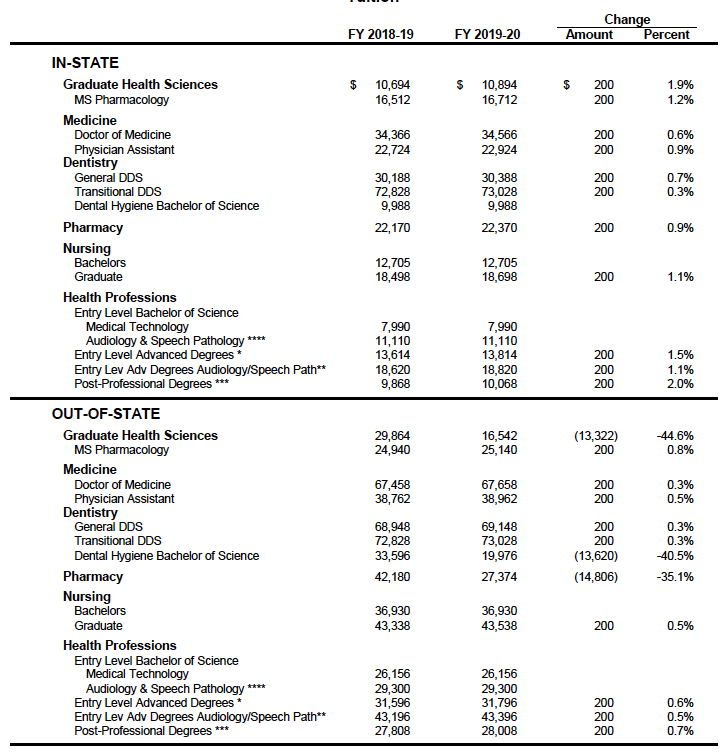 Board Approved Tuition Rates
May 17, 2019
20
Tuition & Fees(Required Format)
May 17, 2019
21
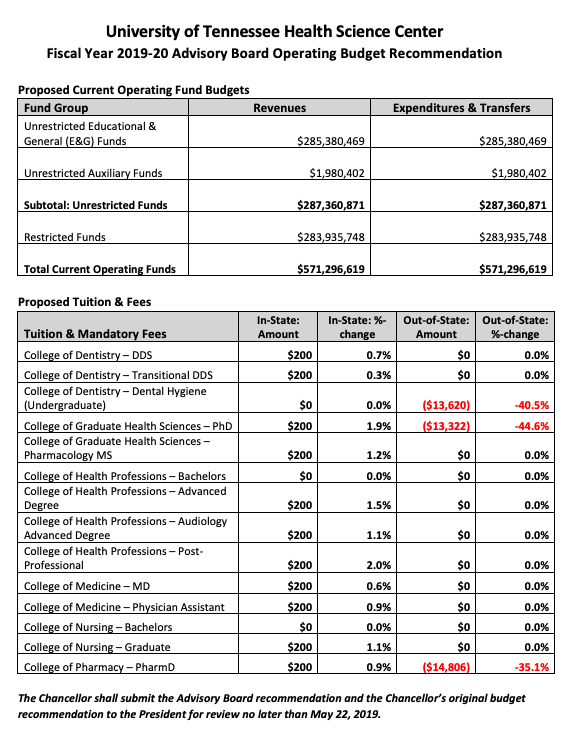 Board Approved Budget Recommendation Format
May 17, 2019
22
May 17, 2019
23